Stop the Spread Quest
Start Here

on your Journey to become the first 
Alien Thwarter!
Stop the Spread Quest
Just Chilling
Wait for your next roll of the dice
Stop the Spread Quest
You forget to wash your boots!
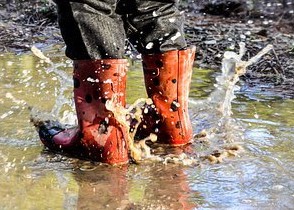 Miss a go!
Stop the Spread Quest
You remember to clean your wellies, gear and dog to remove the seeds and mud before getting in the car.
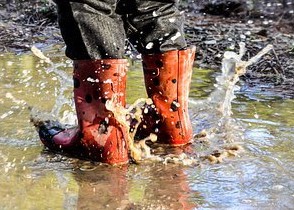 Move on 3 places
Stop the Spread Quest
You strim some plants in your garden – they were the invasive Japanese Knotweed so you have spread it further!
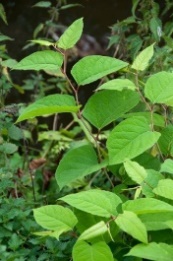 Miss a go!
Crown copyright: GBNNSS
Stop the Spread Quest
Just Chilling
Wait for your next roll of the dice
Stop the Spread Quest
Just Chilling
Wait for your next roll of the dice
Stop the Spread Quest
You accept an unknown plant from a friend.  It might not be a native variety!
?
?
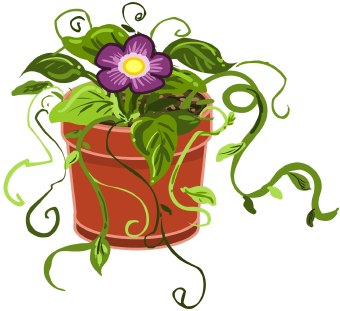 ?
Dailyclipart.net
Go back 2 spaces and wait for your next throw.
Stop the Spread Quest
Just Chilling
Wait for your next roll of the dice
Stop the Spread Quest
Just Chilling
Wait for your next roll of the dice
Stop the Spread Quest
You clean out an old pond, leave the old plants to dry out then compost them.
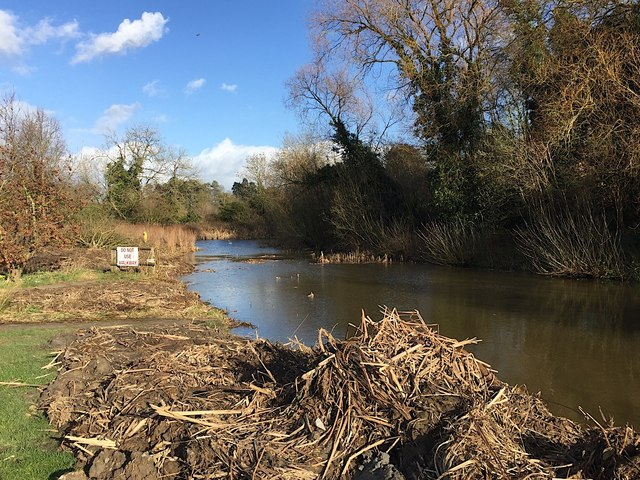 Photo: Robin Stott
Move on 2 places
Stop the Spread Quest
Just Chilling
Wait for your next roll of the dice
Stop the Spread Quest
Just Chilling
Wait for your next roll of the dice
Stop the Spread Quest
You clear out an old pond and dump the plants in a nearby lake (You just spread the invasive plant - parrots feather too!)
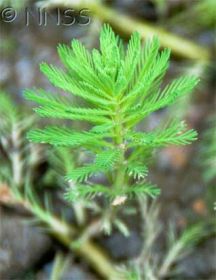 Crown copyright: GBNNSS
Go back 1 space and wait for your next throw.
Stop the Spread Quest
You find an very aggressive wasps nest and report it to the Asian Hornet Watch app.
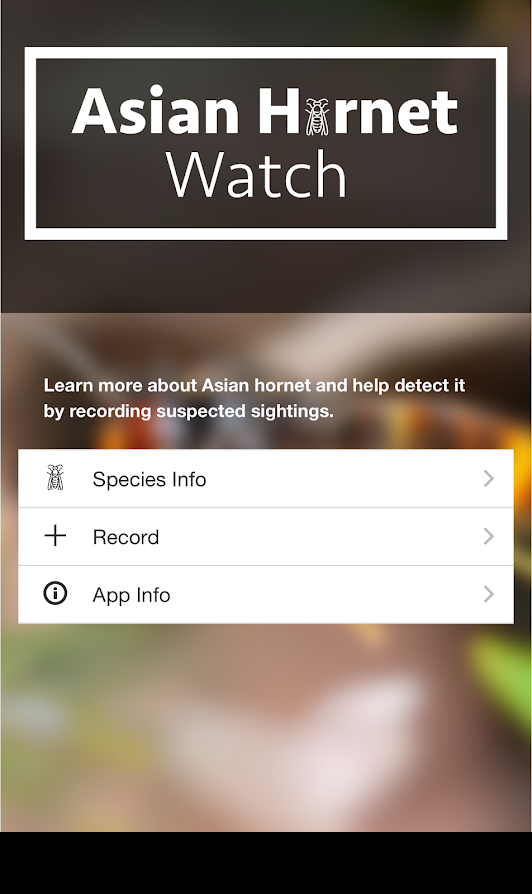 Move on 2 places
Stop the Spread Quest
You checked that the aquatic plants that you bought were native plants.
Dipti Patel
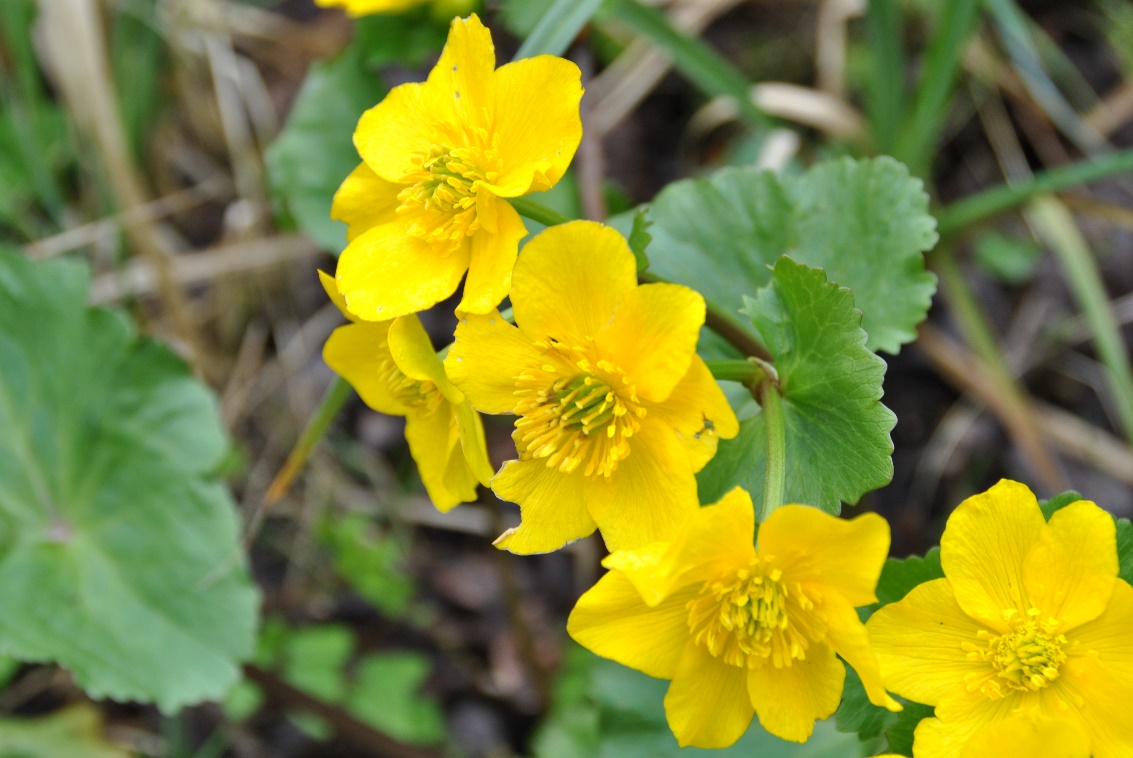 Move on 1 place
Stop the Spread Quest
Just Chilling
Wait for your next roll of the dice
Stop the Spread Quest
Just Chilling
Wait for your next roll of the dice
Stop the Spread Quest
You forget to wash your boots!
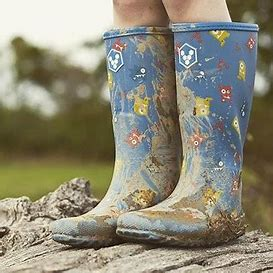 Miss a go!
Stop the Spread Quest
Congratulations 
you are the 
Alien Thwarter!